Jak przygotować prezentację
Trochę w stylu Pecha Kucha (z jap. Notka Gadka)20 sekund/slajd20 slajdów
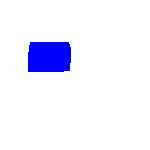 Witek.Kranas@gmail.com
[Speaker Notes: Na slajdzie tytułowym (tak jak na okładce książki) obowiązkowy jest tytuł oraz imię i nazwisko autora.
Format prezentacji Pecha Kucha powstał w 2003 roku w Japonii. Wymyślili go projektanci (architekci) Mark Dytham i Astrid Klein. Format ten rozpowszechnił się na całym świecie jako zwięzła forma prezentacji swoich pomysłów. W różnych miastach organizowane są wieczory prezentacyjne – Pecha Kucha Nights.
Prezentacje Pecha Kucha mają stały czas wyświetlania slajdu – 20 sekund oraz liczbę slajdów wynoszącą 20. Czyli czas całej prezentacji to 400 sekund (6 min. 40 s.). Te znaczne ograniczenia narzucają prezentującemu zwięzłość oraz koniczność mówienia o najważniejszych rzeczach.
W prezentacjach Pecha Kucha jest trochę teatru i zazwyczaj widzowie dobrze się bawią.

Żródła:
Wikipedia (http://pl.wikipedia.org)
Marek Czapelski, Żywe slajdy, artykuł z PC World Komputer, 1 czerwca 2008]
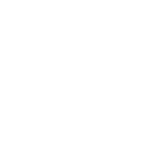 Zacznij od planu
Przygotowania techniczne:  PowerPoint, Prezi, Keynote…
 Wypełnianie slajdów: tekst, grafika
 Efekty, animacja
 Jak prezentować?
   To jest plan mojej prezentacji
2
2015-02-27
[Speaker Notes: Ta prezentacja to „masło maślane” – prezentacja o prezentacji. Będzie w niej mowa o stronie technicznej – na przykładzie programu PowerPoint. Inne możliwości to: program Impress wchodzący w skład OpenOffice a na Macintoshu – świetny program Keynote. 
Przygotowanie prezentacji odbywa się na 3 poziomach:
 Powtarzającego się podkładu – tła czyli wzorca slajdów.
 Poszczególnych slajdów z widokami: normalnym i sortowania slajdów. Tu odbywa się wypełnianie slajdów tekstem, grafiką, wstawianie obrazków, diagramów, dźwięków, wykresów, tabel… A także definiowanie efektów przejścia slajdów i animacji.
 Prezentowania gotowej prezentacji.
I o tym będzie dalej mowa.]
Zgromadź materiały
O czym chcesz opowiedzieć
 Teksty
 Grafika, obrazki, fotografie

Niekoniecznie z Internetu – najlepiej własne
3
2015-02-27
[Speaker Notes: Najważniejsza jest treść prezentacji. Zazwyczaj prezentujemy temat, który nas interesuje, na który mamy coś do powiedzenia. 
Po ułożeniu planu warto zgromadzić materiały.
Zacząć pisać teksty (w Notatniku, edytorze – potem wystarczy Kopiuj i Wklej specjalnie – Tekst niesformatowany.
W osobnym folderze – gromadzić materiały graficzne.
Wykonać znaczek graficzny prezentacji.
Zgromadzić hiperłącza – adresy istotnych stron, zwłaszcza tych, z których bierzemy materiały. To ułatwi podanie wszystkich źródeł.
Jeśli prezentacja jest przygotowywana zespołowo, to warto przeczytać w podręczniku o organizacji pracy w grupie.]
Wybierz szablon
Podczas otwierania nowego pliku (PowerPoint)
 Wybierz motyw (Projektowanie)
 Wstaw Nowy slajd – będzie inny niż tytułowy

Są już dwa. Obejrzyj slajd tytułowy i kolejny. Czy to pasuje do tematu Twojej prezentacji?
4
2015-02-27
[Speaker Notes: Obejrzyj szablony – gotowe schematy slajdów, wybierz ten, który Ci się najbardziej podoba. Utwórz w nim nowy (drugi) slajd. 
Często w szablonach projekt slajdu tytułowego różni się od projektu kolejnych slajdów – dlatego warto obejrzeć 2 slajdy. 
Gdy korzystamy z szablonu mamy gotową grafikę tła i style tekstu.
Z szablonów korzystają wszyscy – będziemy więc chcieli zmienić wybrany szablon po swojemu. W tym celu trzeba przejść do poziomu Wzorca slajdów]
Zmodyfikuj wzorzec
Zaprojektuj stałe elementy slajdów:    Widok | Wzorzec | Wzorzec slajdów
grafikę w tle
style tekstu
stopkę    Wstawianie | Nagłówek i stopka
5
2015-02-27
[Speaker Notes: W widoku Wzorzec slajdów projektujemy wygląd wszystkich slajdów: ich tło z grafiką, styl tekstu – rodzaj, wielkość, kolor czcionki,pola stopki – aby je określić trzeba wybrać z menu Widok | Nagłówek i stopka.Mogą wystąpić 4 takie pola: Data, Nagłówek, Numer strony i Stopka.
We wzorcu formatujemy te pola.
Wzorzec zapewnia jednolitość slajdów prezentacji.
Należy uważać, żeby nie przesadzić z grafiką w tle, zwłaszcza jeśli będziemy dodawać grafikę do poszczególnych slajdów.
Zamknięcie widoku wzorca powoduje jego zatwierdzenie.]
Wprowadź prostą grafikę
Zrób samodzielnie rysunek
Unikaj animowanych GIFów
Dopasuj obrazek do stylu prezentacji
Wykorzystaj go na kilku slajdach
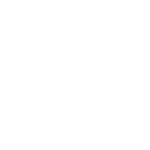 6
2015-02-27
[Speaker Notes: Zrób znaczek graficzny swojej prezentacji.
Własna grafika robi większe wrażenie niż gotowe obrazki, które są opatrzone (wszyscy je już widzieli). W dodatku będzie ona mieć ścisły związek z tematem.
Gotowe obrazki – to taki barok z plastiku.
Ostrożnie z animowanymi GIFami: odwracają uwagę od tematu a szybkie powtarzanie cyklu może drażnić widza.]
Przygotuj kilka slajdów
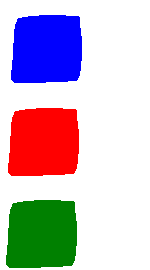 Takich, o których wiesz, że będą potrzebne.
Z tekstem, obrazkami, wykresami, dźwiękami a może nawet diagramami.

Trochę na próbę a trochę, by już coś mieć.
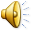 7
2015-02-27
[Speaker Notes: 4, 5 – żeby mieć obraz powstającej prezentacji. Pewnie masz kilka pomysłów – spróbuj je teraz zrealizować.
Zacznij od pola z tytułem (na górze). Jego wypełnienie jest ważne. Będzie on identyfikował slajd w Konspekcie (w okienku po lewej stronie).
Potem pewnie masz na slajdzie pole tekstowe z wypunktowaniem – wykorzystaj je. Możesz wywołać dla tego pola linijkę (Widok | Linijka).
Wstawienie nowego pola tekstowego też nie jest problemem (Wstawianie | pole tekstowe). Tekst w nim trzeba będzie samodzielnie sformatować – w stylu zbliżonym do reszty. 
Na slajd można jeszcze wstawić: Obraz, Diagram, Filmy i dźwięki, Wykres, Tabelę i Hiperłącze. Wypróbuj te możliwości. Filmów nie polecamy do prezentacji tego typu, a do nagrania dźwięku trzeba mieć podłączony mikrofon i słuchawki.]
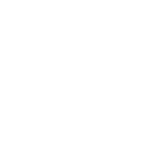 Sprawdź jak wyglądają
To będzie koniec przygotowań. Postaw sobie pytania:
Czy styl prezentacji pasuje do tematu?
Czy wygląd slajdów odpowiada treści? 
Co trzeba poprawić?

Przemyśl jeszcze raz plan prezentacji.
8
2015-02-27
[Speaker Notes: Kilka gotowych slajdów warto obejrzeć w trybie prezentacji (F5), Żeby zobaczyć i zdecydować: czy slajdy dobrze się prezentują, czy coś nie pasuje, czy trzeba zrobić poprawki – zwłaszcza na wzorcu.
Pewnie trzeba.
Po ich dokonaniu możemy przystąpić do wypełniania kolejnych slajdów.
Przedtem warto jednak wrócić do planu prezentacji i uzupełnić go.
No to 1/3 pracy mamy za sobą!]
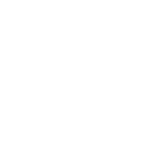 Nie pisz za dużo
Najlepiej w punktach
Najmniejsza czcionka 18p
Nie czytaj tekstu z ekranu...
...chyba, że coś cytujesz
Kupiła raz maczku paczkę,
by pisać list drobnym maczkiem.
Jan Brzechwa „Kaczka dziwaczka”
9
2015-02-27
[Speaker Notes: Na slajdzie nie może być za dużo tekstu – i tak nie będziesz go czytać.
Warto wykorzystywać punktory – podkreślając w ten sposób najważniejsze rzeczy, z tego o czym mówimy.
Najmniejsza czcionka, która jeszcze ma szanse być widoczna z końca sali ma rozmiar 18 punktów.  
Na wszelki wypadek cała zwrotka z „Kaczki dziwaczki”, która mieszkała nad rzeczką opodal krzaczka
Kupiła raz maczku paczkę,
by pisać list drobnym maczkiem.
Zjadając tasiemkę starą,
mówiła, że to makaron,
a gdy połknęła dwa złote,
mówiła, że odda potem.
Trzeba jednak uważać
bo z kaczki zrobił się zając,
w dodatku cały w buraczkach.
Taka to była dziwaczka!]
Ilustruj tekst grafiką, zdjęciami
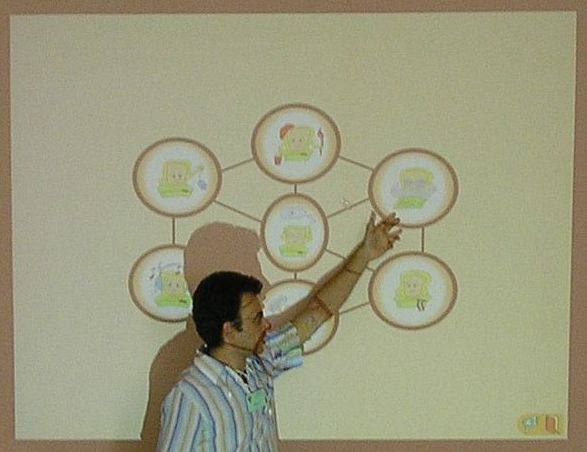 Czasem nawet może nie być tekstu tylko grafika
10
2015-02-27
[Speaker Notes: Materiał graficzny jest ważny z oczywistego powodu – trudno go opowiedzieć.
Grafika powinna być istotnym elementem prezentacji.
Jeśli mamy grafiki zgromadzone w jednym folderze, to będzie łatwiej wstawiać je na slajdy (Wstawianie | Obrazy…).
Obrazki, a zwłaszcza zdjęcia warto przygotować – zmniejszyć ich rozmiar do 800 X 600 – będzie je łatwiej umieszczać na slajdach.
Ale przy grafice musimy mieć przygotowany tekst do mówienia - na przykład tak, jak tu – na stronie notatek.]
Wypróbuj animację
Animować można teksty i obrazki
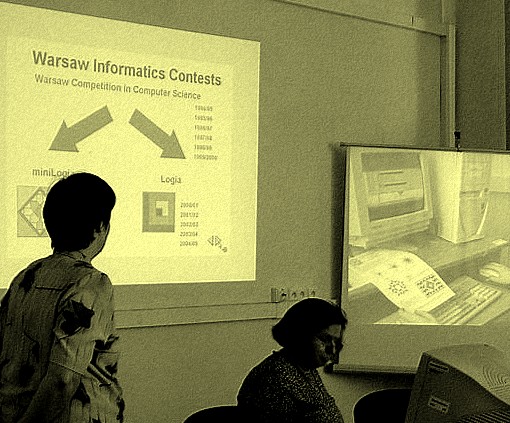 Ale nie za dużo!
11
2015-02-27
[Speaker Notes: Animację obiektami znajdującymi się na slajdzie definiujemy na karcie Animacje.
Najpierw trzeba zaznaczyć obiekt, który chcemy animować, następnie kliknąć wybrany rodzaj animacji i albo przejść do okna Dodaj animację (Animacja zaawansowana).
W sekcji Chronometraż wybieramy Początek (na przykład – Po poprzedniej, a nie Po kliknięciu, bo łatwo zapomnieć, że trzeba kliknąć) i ustalamy czas trwania animacji.
Efekty są numerowane – widać je w okienku animacji (jeśli je otworzymy), można zmieniać ich kolejność. Podwójne kliknięcie w efekt powoduje otwarcie okienka, w którym ustalamy szczegóły – na przykład w przypadku tekstu – czy efekt ma dotyczyć całego tekstu, wyrazów, czy liter.
Z animacją nie można przesadzić – na tym slajdzie wystarczyłby jeden efekt. Nie należy jej stosować za często na kolejnych slajdach.]
Dodaj więcej ilustracji
Ale nie za dużo!
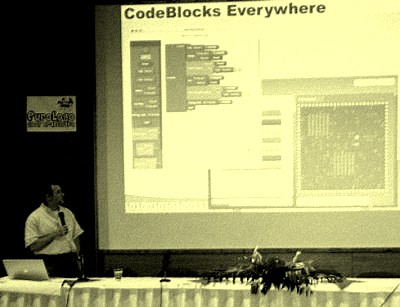 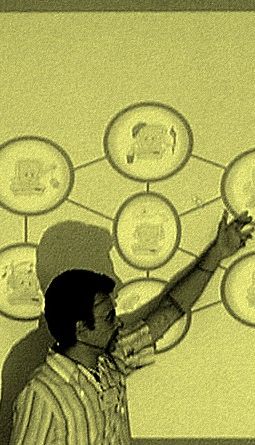 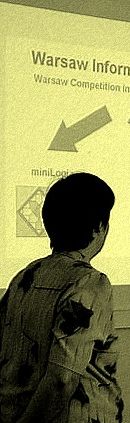 12
2015-02-27
[Speaker Notes: Teraz pora na wypełnianie kolejnych slajdów. Powinny być one dobrze zilustrowane i od tego warto zacząć. Tekst powinien pełnić rolę uzupełniającą.
Ogranicz go do najważniejszych punktów.
W prezentacji można także umieszczać filmy (karta Wstawianie | Wideo) i dźwięki. Niestety na niektórych komputerach może brakować odpowiedniego oprogramowania, a jeśli jest, to może uruchamiać się bardzo wolno w dodatku w nowym oknie, które może się łatwo schować. Wykorzystuj filmy tylko wtedy, kiedy jest to niezbędne.
Inny problem może stwarzać wstawianie hiperłączy (karta Wstawianie | Hiperłącze… - po zaznaczeniu tekstu lub obrazka, który ma być odsyłaczem). Hiperłącza mogą uruchamiać przeglądarkę internetową lub inny program. Tylko jak to będzie działać na innym komputerze? 
Jeśli wstawisz do prezentacji film, dźwięk lub hiperłącze koniecznie wypróbuj, jak to działa na komputerze, na którym będziesz uruchamiać prezentację.]
Sprawdź jak to się prezentuje
Przy okazji opanuj sterowanie.
F5 – uruchomienie prezentacji
Shift F5 – uruchomienie od aktualnego slajdu
Escape – zatrzymanie, wyjście z prezentacji
  – następny efekt, slajd (do przodu)
  – do tyłu
Jeśli poruszysz myszką to pojawi się podręczne, obrazkowe menu. Wypróbuj je. Możesz coś na slajdzie podkreślić.
13
2015-02-27
[Speaker Notes: Mamy prawie gotową prezentację. 
Warto jeszcze dodać przejścia slajdów (karta Przejścia). Wybieramy rodzaj przejścia, jego szybkość oraz sposób przełączania. W prezentacji typu Pecha Kucha przełączanie slajdu odbywa się automatycznie po 20 sek. Wszystkie te ustawienia można zastosować do wybranych lub do wszystkich slajdów. Jeśli chcesz mieć tanim kosztem rożne przejścia, to możesz wybrać przejście losowe (na końcu listy).
Czas sprawdzić, jak będzie wyglądać prezentacja w trybie Pokaz slajdów (F5).
W trybie Pokaz slajdów nie można na slajdzie nic zmienić. Możesz jedynie coś narysować odręcznie, podkreślić lub zaznaczyć korzystając z ołówka w obrazkowym menu. Można też wymusić przejście do następnego slajdu lub powrót do poprzedniego (strzałkami na ekranie lub z klawiatury).
Przejście do następnego efektu na slajdzie lub następnego slajdu może się odbywać również po kliknięciu (lewy przycisk myszy), naciśnięciu klawisza spacji albo Enter.]
Popraw błędy
Przeczytaj parę razy uważnie wszystkie teksty na slajdach – czy nie ma literówek, czy nie brakuje wyrazów, czy na końcu wiersza nie zostało jakieś i.
Tu nie ma niestety twardej spacji, trzeba wymusić przed spójnikiem przejście do następnego wiersza naciskając Shift i Enter.
14
2015-02-27
[Speaker Notes: Korekta jest czynnością, o której łatwo zapomnieć, a jest ona niezbędnym etapem tworzenia prezentacji. Nawet jeśli widownia będzie nieliczna z pewnością ktoś zauważy błąd. 
Trzeba więc bardzo uważnie przeczytać wszystkie teksty. Popatrzeć, czy nie ma czerwonych podkreśleń. 
Warto też poprawić usterki techniczne. Zaliczamy do nich „wiszące spójniki” – samotne literki (i, w, z,  o…) na końcu wiersza. Niestety w programie PowerPoint nie ma możliwości wstawienia twardej spacji (w Wordzie Ctrl + Shift + spacja), można jedynie naciskając Shift + Enter wymusić przejście do następnego wiersza.
Trzeba też sprawdzić, czy właściwa jest kolejność animacji obiektów, czy działają wszystkie automatyczne przejścia…]
Dodaj strony notatek
Notatki powinny zawierać plan tego co będziesz mówić.
Można je wypełniać pod slajdem, w polu, w którym jest napis Kliknij, aby dodać notatki.
Można też wejść do specjalnego widoku:Widok | Strona notatek.
Na koniec, strony notatek wydrukuj (wybierz w polu Drukuj nie Slajdy a Strony notatek).
15
2015-02-27
[Speaker Notes: Notatki – to materiał pomocniczy dla osoby prowadzącej prezentację. Tu wpisujemy wszystko, o czym będzie mowa.
Porządne strony notatek to całkiem sporo roboty. Opłaci się ona gdy będziesz się przygotowywać do prezentowania, a i w czasie prezentacji, jeśli nagle Cię „zatka” – wystarczy zerknąć do wydrukowanych notatek.
A to jest strona notatek do slajdu o stronach notatek w prezentacji.]
Naucz się prezentacji
Powtórz swoją prezentację 3 razy.
A może więcej – w trakcie nie będzie czasu na zaglądanie do notatek.
Wyreguluj tempo – zerkaj na ekran.
Nie używaj terminów technicznych.

Jeśli już wszystko wychodzi – powtórz jeszcze raz.
16
2015-02-27
[Speaker Notes: Prezentacji trzeba się nauczyć.
Szczególnie trudny jest timing – zgranie opowiadania z prezentowanym slajdem tak, by nie mówić za szybko ani zbyt wolno i z przerwami.
Ważne jest też żeby powiedzieć wszystko co trzeba. Powracanie do slajdów jest raczej niezręczne (a w prezentacji Pecha Kucha wręcz niemożliwe).
Przydadzą się strony notatek, warto na nich nanieść uwagi…]
Patrz na widzów
W trakcie prezentacji
 zachowuj się energicznie, nie siadaj
 nie śpiesz się za bardzo
 nie czytaj z kartki ani z ekranu
 dopasuj swoją wypowiedź do slajdów
 nie powtarzaj się
17
2015-02-27
[Speaker Notes: Sama prezentacja to trudny moment.
Nikt chyba nie lubi wystąpień publicznych, a niektórzy mają dużą tremę. Co może pomóc?
Przede wszystkim skupienie na temacie. Mamy do wykonania zadanie. Dobrze się przygotowaliśmy. Temat jest ciekawy, wiemy co mamy mówić. No to do roboty. Zaczynamy. 
Po chwili już możesz popatrzeć na widzów – słuchają. Staraj się zachować kontakt wzrokowy. Jeśli peszy Cię to, że jest dużo widzów, patrz na wybraną osobę. Ale nie myśl o widowni, myśl o tym, o czym masz mówić.
Nie skupiaj się na ekranie, nie czytaj tekstu z ekranu – zerkaj tylko i sprawdzaj, czy to co mówisz jest zgodne z tym, co widać na ekranie.
Przy prezentacjach, które wymagają sterowania (wywoływania efektów, otwierania innych programów, klikania aby przejść do kolejnych slajdów) warto pracować zespołowo – jedna osoba siedzi przy komputerze, druga opowiada.
Trudniejsza jest prezentacja w stylu Pecha Kucha. Tu liczy się dostosowanie do krótkiego czasu projekcji slajdu. Wymaga to częstego zerkania na ekran. My umieściliśmy na dole suwak, który pokazuje ile czasu zostało.]
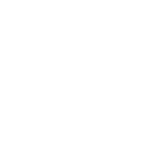 Baw się trochę
Nie dowcipkuj na siłę, ale też nie przesadzaj z powagą. Przecież prezentujesz coś co Cię interesuje.
A jeśli Cię interesuje, to pewnie też Cię bawi. A taka prezentacja, w której jest 20 sekund na slajd, to niezła zabawa.

Zresztą zaraz się skończy.
18
2015-02-27
[Speaker Notes: Dobra prezentacja, to taka która:  czegoś uczy, pokazuje coś nowego,  podoba się widzom,  nie nudzi widowni,  przynosi satysfakcję osobie prezentującej.
Zarówno przygotowanie prezentacji jak i jej przedstawianie jest sztuką – dziełem autora.
To może być zabawne a nawet fascynujące – jak każdy proces tworzenia.]
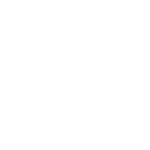 Podsumuj temat
Teraz już umiesz!
 Przygotować prezentację
 Zaprezentować ją
19
2015-02-27
[Speaker Notes: W podsumowaniu warto umieścić wnioski – co dało widzom obejrzenie prezentacji: widzieliście – pomyślcie, co z tego dla Was wynika.
Powinny się tu znaleźć najważniejsze rzeczy, te które widzowie mają zapamiętać. Warto jakoś przyciągnąć uwagę widzów, choćby dodając animację.
Jeśli jest czas, można zadać widzom pytanie, poprosić o uwagi, wnioski.]
Podziękuj za uwagę
Uff!
Źródła:
Lekcje z komputerem – podręcznik,
Wikipedia – wolna encyklopedia,
PC World Komputer, Marek Czapelski, Żywe slajdy, 2008.07.01,
Grafika i zdjęcia z konferencji Eurologo – autora.
Witek.Kranas@gmail.com
20
2015-02-27
[Speaker Notes: Nareszcie ostatni slajd!
Jeśli korzystaliśmy z jakichś zewnętrznych materiałów, to tu jest miejsce, żeby je podać. To jest nasz obowiązek w stosunku do tych, którzy stworzyli materiały i w ten sposób pomogli nam w przygotowaniu prezentacji.
Warto podać również adres mejlowy, może ktoś z widzów będzie chciał się po prezentacji skontaktować.
Bardzo dziękuję.]